Rhino Hunting – Illegal Possession Investigation
File Recovering
https://www.cfreds.nist.gov/dfrws/Rhino_Hunt.html
[Speaker Notes: https://www.youtube.com/watch?v=6G3qm60dfA8&ab_channel=PrashantThombre]
Background
The city of New Orleans passed a law in 2004 making possession of nine or more unique rhinoceros images a serious crime.
The network administrator at the University of New Orleans recently alerted police when his instance of RHINOVORE flagged illegal rhino traffic.
Evidence in the case includes 
Three network traces (log files)
USB key seized from one of the University’s labs (DD image).
Prerequisites
Prerequisites
Kali installation (separate slides)
The Sleuth Kit tutorial (separate slides)
Illegal content warning
Warning illegal content
The lab contains illegal images. Shred all photos after finishing the lab using the following command!

shred -vzn 3 file_to_be_removed
-v: show progress
-z: overwrite with zeros
-n: overwrite n times
How to shred a text file?
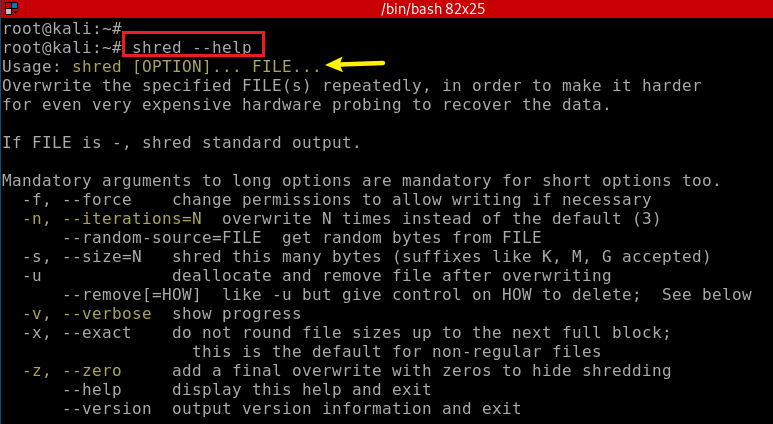 Show shred command help
Create a test.txt under the folder
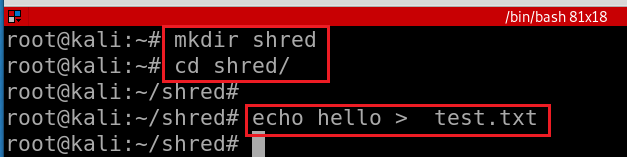 Verify test.txt and note the size of the file is 6
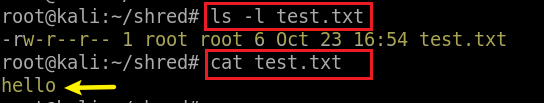 Show test.txt in Hex
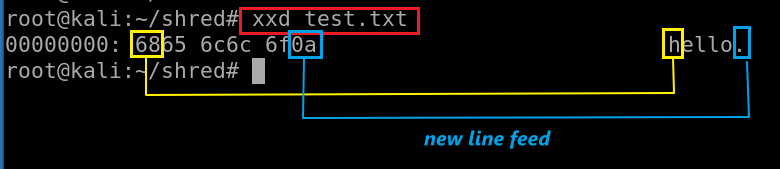 5 characters with LF
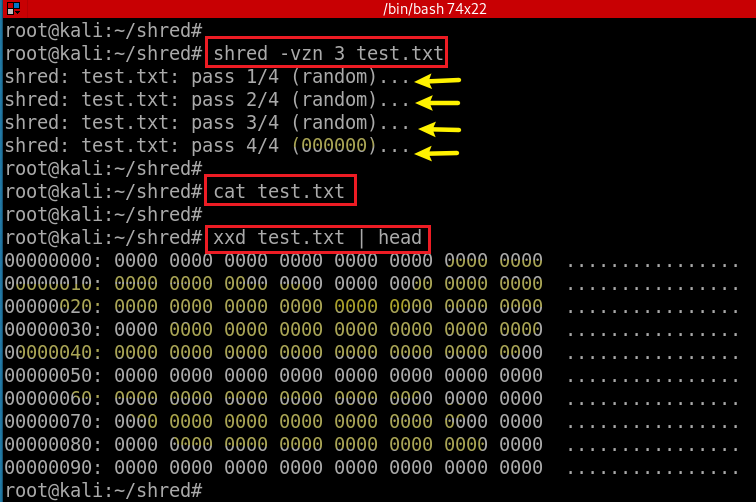 Randomly shift the content of the file three times and overwrite it with zero
shred -vzn 3 file_to_be_removed
-v: show progress
-z: overwrite with zeros
-n: overwrite n times
View the overwritten content (up to 9F)
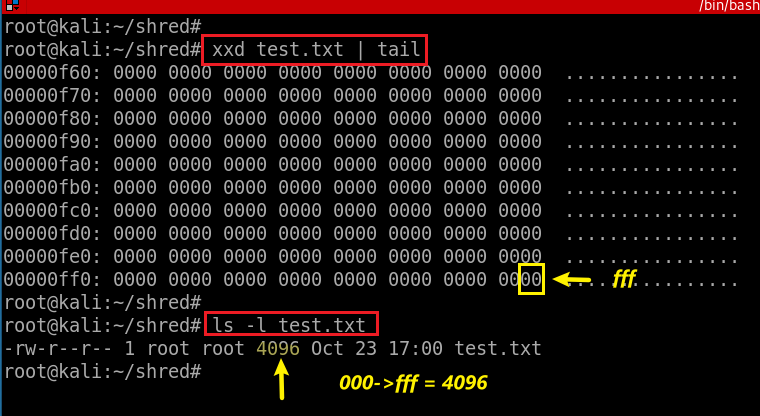 View the overwritten content in Hex
Observe the size of test.txt
How to shred a image file?
-q: quit mode
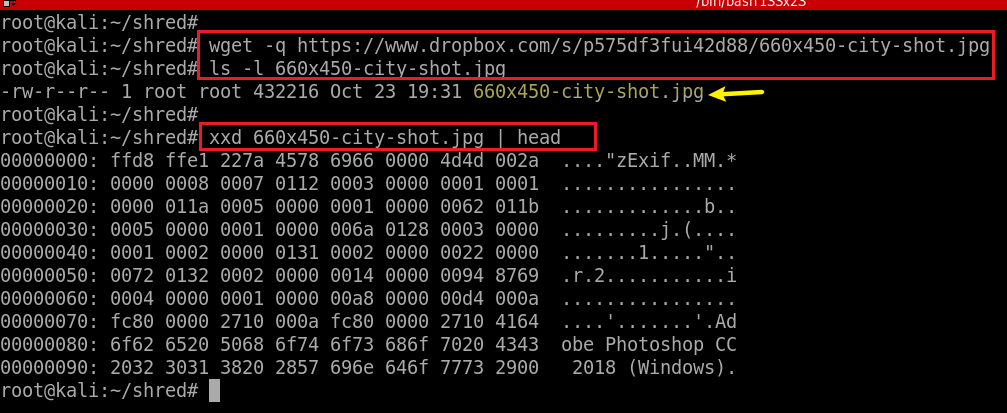 Download a image online
Verify the size (432216)
head : output the first 10 lines by default
Show photo in Hex
[Speaker Notes: wget- q https://www.dropbox.com/s/p575df3fui42d88/660x450-city-shot.jpg]
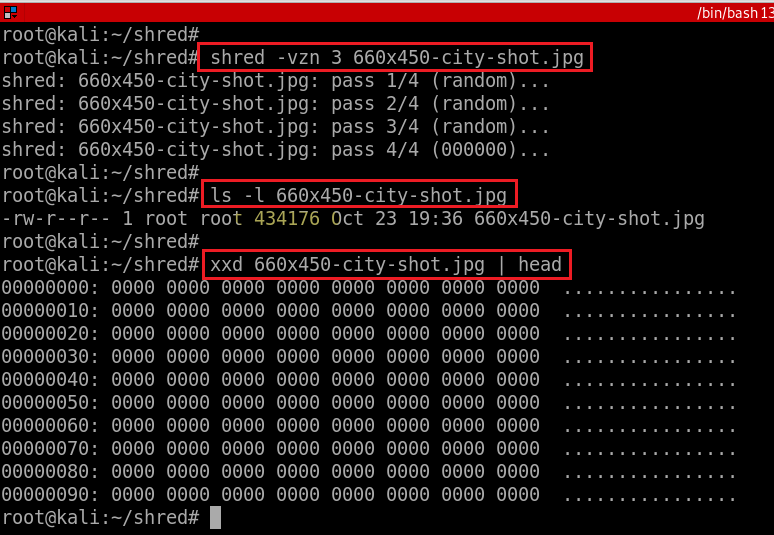 Observe the size
Get A Case Study DD Image
Create a working folder
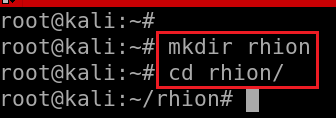 Download DD image and unzip it
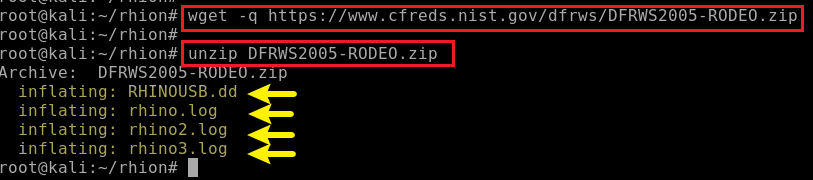 [Speaker Notes: wget https://www.cfreds.nist.gov/dfrws/DFRWS2005-RODEO.zip]
Verify MD5 hashes
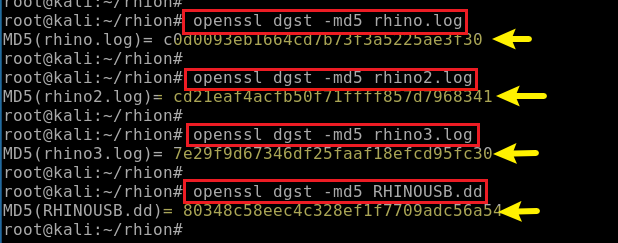 View partitions using fdisk
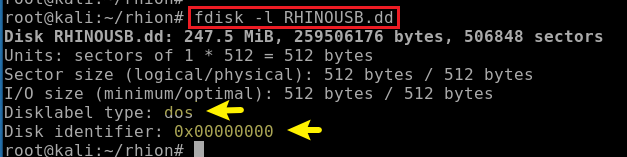 fdisk command can view, create, delete, change, resize, copy and move partitions on a hard drive
Displays the layout of a disk, including the unallocated spaces.
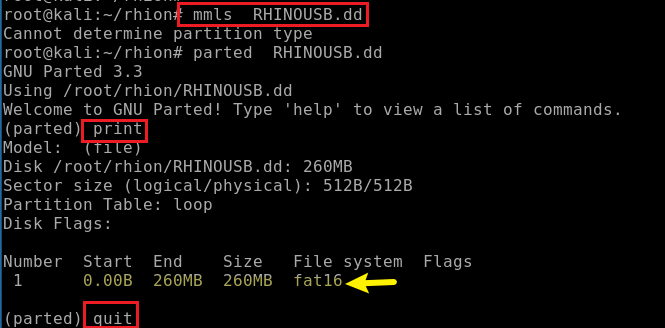 media management ls (mmls): Can show unallocated sectors so it can be used to search for hidden data
fsstat: Shows file system details and statistics including layout, sizes, and labels.
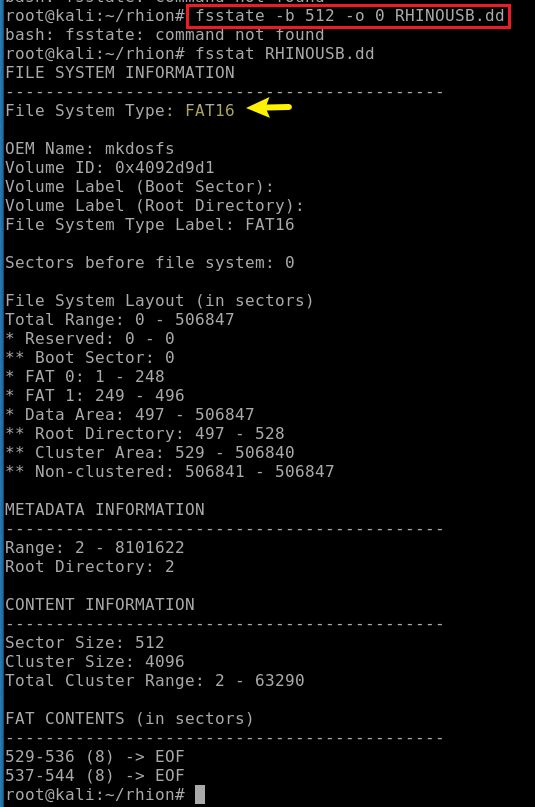 -b: block size (default is 512)
-o: image offset
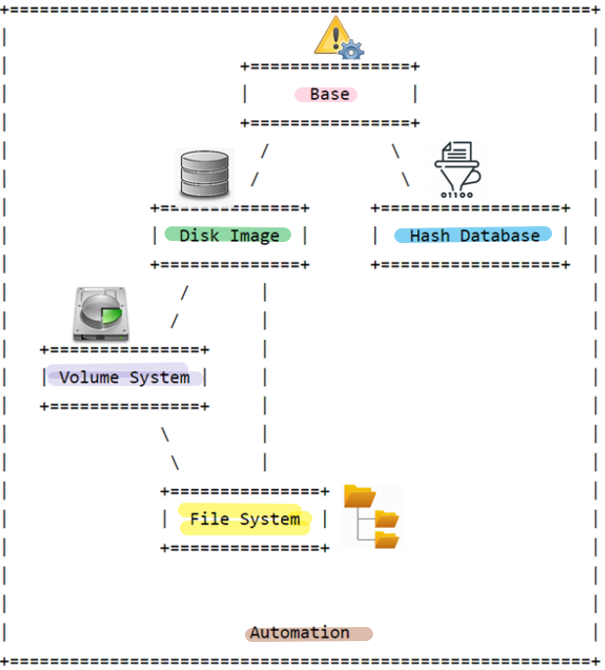 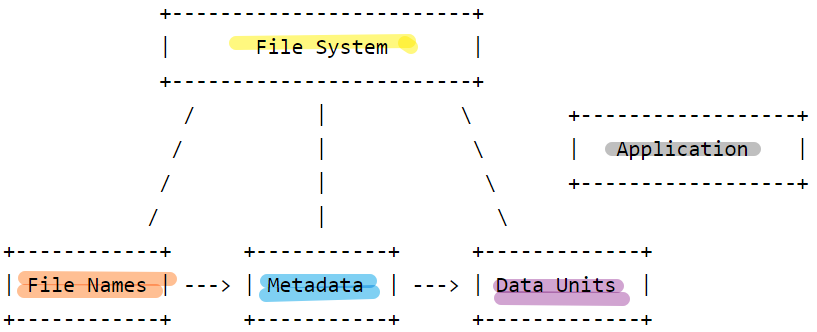 Sleuthkit: List file and directory names in a disk image.
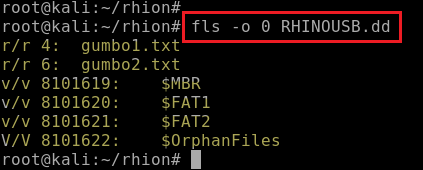 Orphan files are deleted files that still have file metadata in the file system, but that cannot be accessed from the root directory.
r/r     		 	4:			gumbo1.txt
File Type

r: Regular file
d: Directory
v: Virtual file/directory (created for convenience)
Metadata Address

Address (inode number) that store file metadata
File Name
[Speaker Notes: http://www.sleuthkit.org/sleuthkit/man/
https://people.cs.umass.edu/~liberato/courses/2017-spring-compsci365/assignments/09-istat-fat16/]
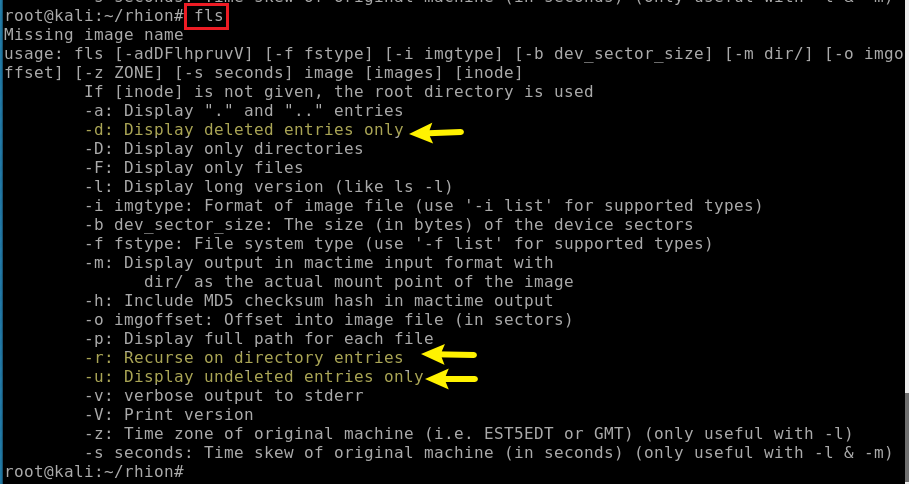 Extract the data units of a file, which is specified by its meta data address (instead of the file name).
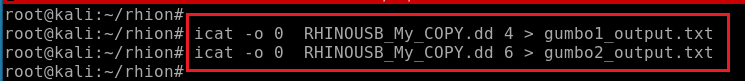 Verify the extracted file names
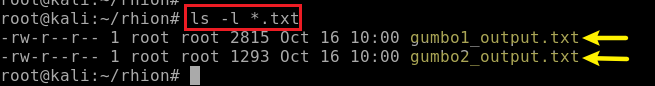 Verify the content of the files
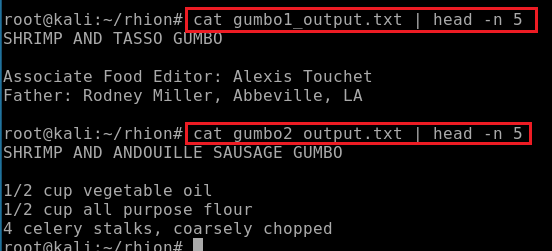 Could not find anything in two .txt files
Recover Rhino Images from DD
What is PhotoRec?
A free and open-source utility software for data recovery
Shipped with TestDisk
Designed to recover lost files from various digital camera memory
hard disk and CD-ROM. 
Can recover the files with more than 480 file extensions
possible to add custom file signature to detect less known files
Use data carving techniques
reassembling computer files from fragments in the absence of filesystem metadata
Compatible with 
DOS (either real or in a Windows 9x DOS box) , Microsoft Windows: NT4, 2000, XP, 2003, 2008, 2016, Vista, Windows 7, Windows 8, Windows 8.1, Windows 10, Linux, FreeBSD, NetBSD, OpenBSD, SunOS, macOS, ARM
[Speaker Notes: https://en.wikipedia.org/wiki/PhotoRec]
Make a copy of the DD avoid corrupt the original DD image
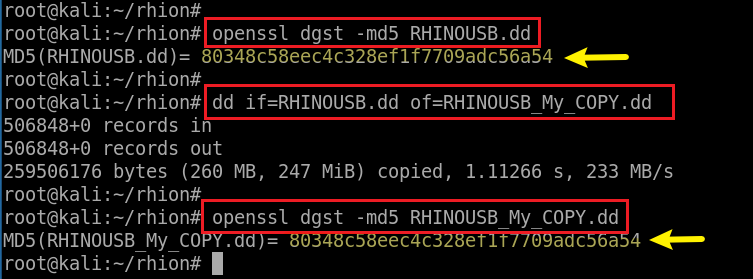 Verify both DD images are the same
[Speaker Notes: https://www.ubuntupit.com/top-15-linux-data-recovery-tools-the-professionals-choice/]
Start recover photos from our DD image
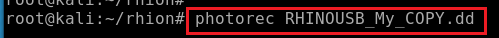 Choose a media
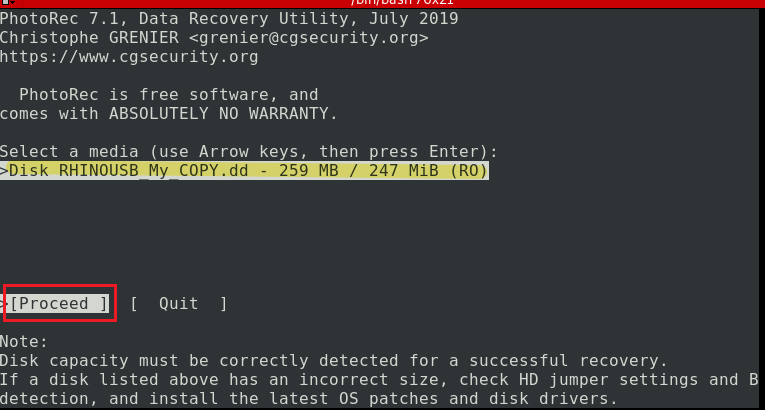 [Speaker Notes: photorec RHINOUSB.dd]
The file system is FAT16
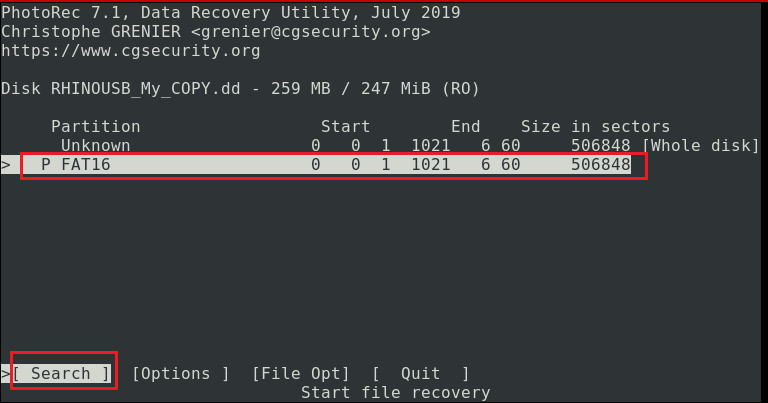 Start searching
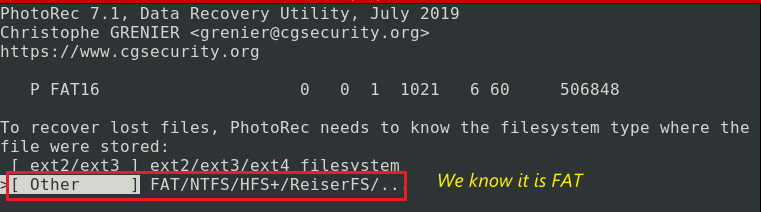 It is FAT16
Pick free we know the USB it is not corrupted
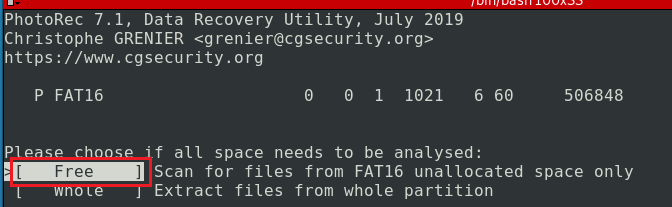 Free: : from the unallocated space only (available for ext2/ext3/ext4, FAT12/FAT16/FAT32 and NTFS). With this option only deleted files are recovered.
Whole: from the whole partition (useful if the filesystem is corrupted)
Save recovered files to the current directory
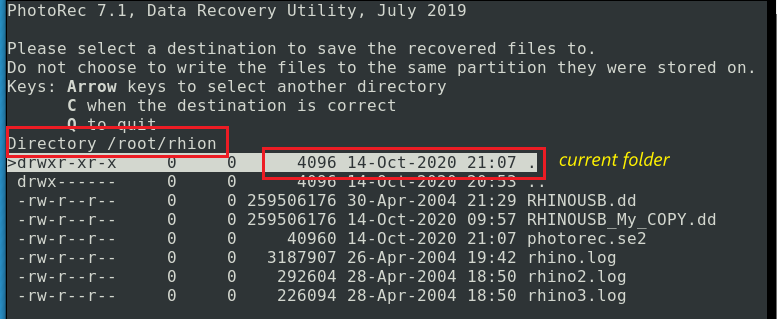 # of files are recovered and saved in a folder
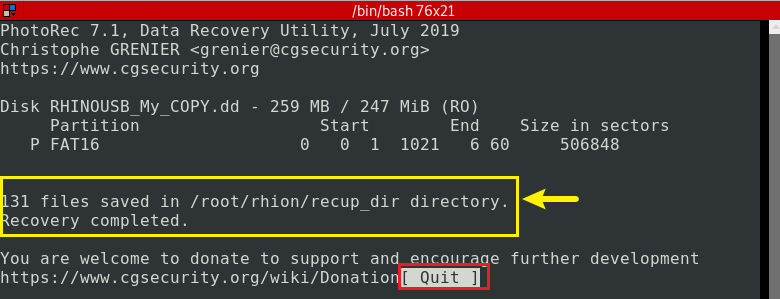 Verify if the folder exsits
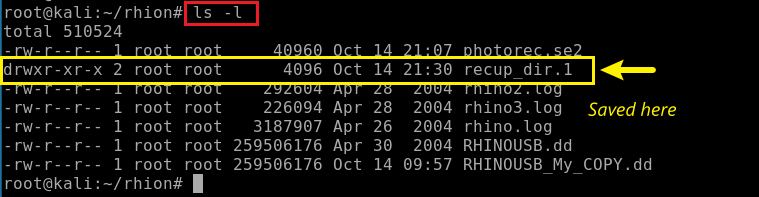 List all recovered files
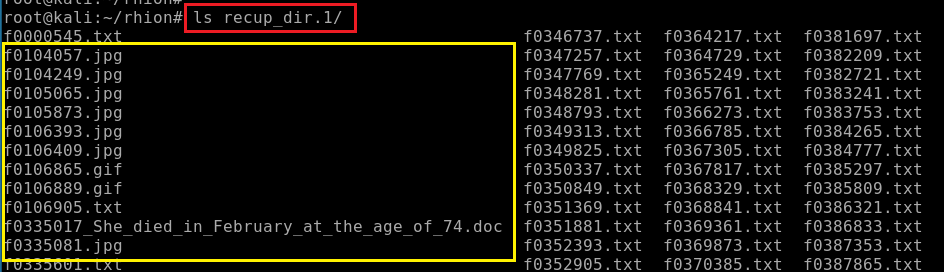 Navigate to the folder where the recovered files were saved
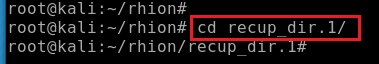 List all .jpg
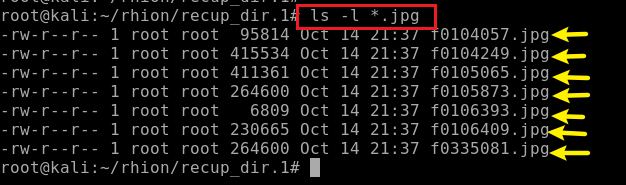 Show one retrieved .jpg photo
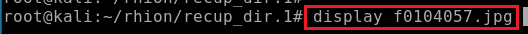 All retrieved .jpg photos
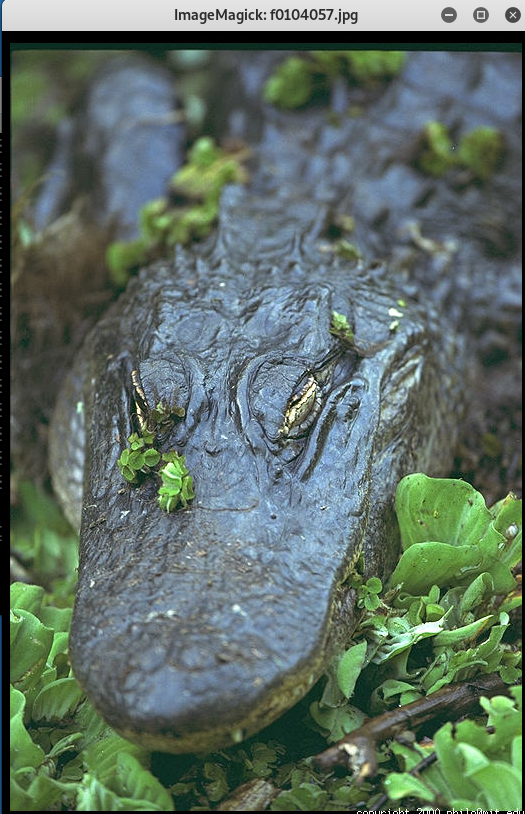 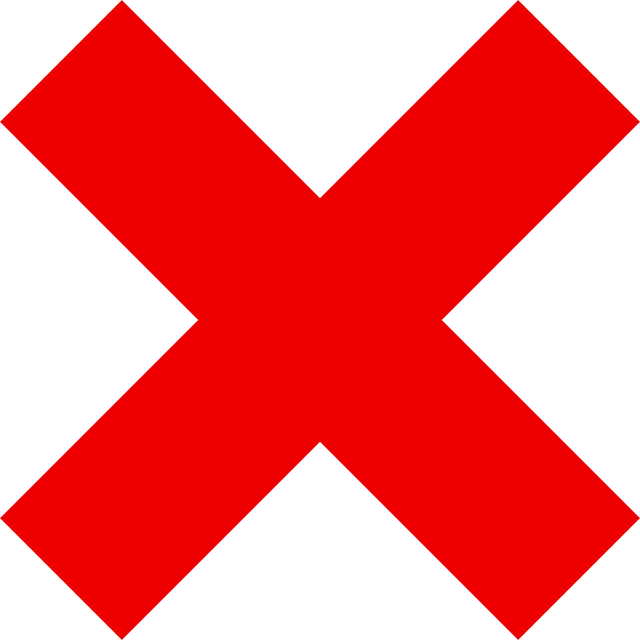 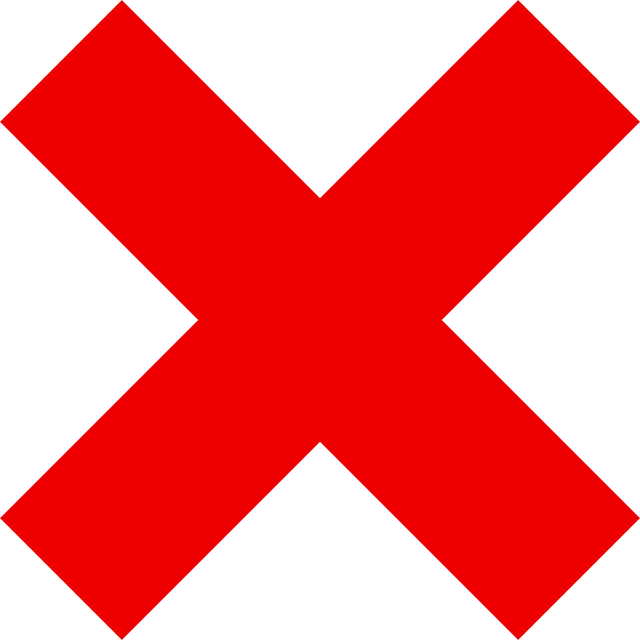 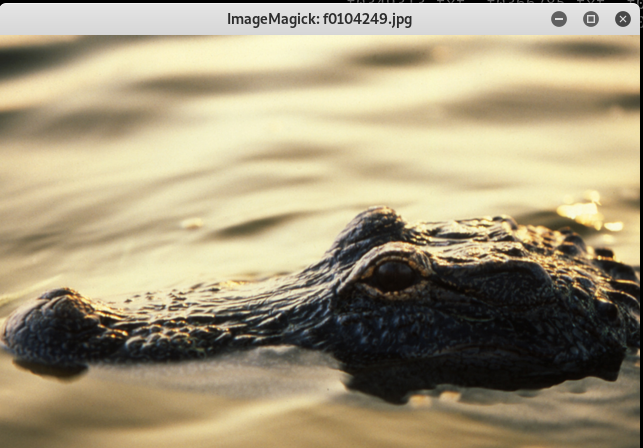 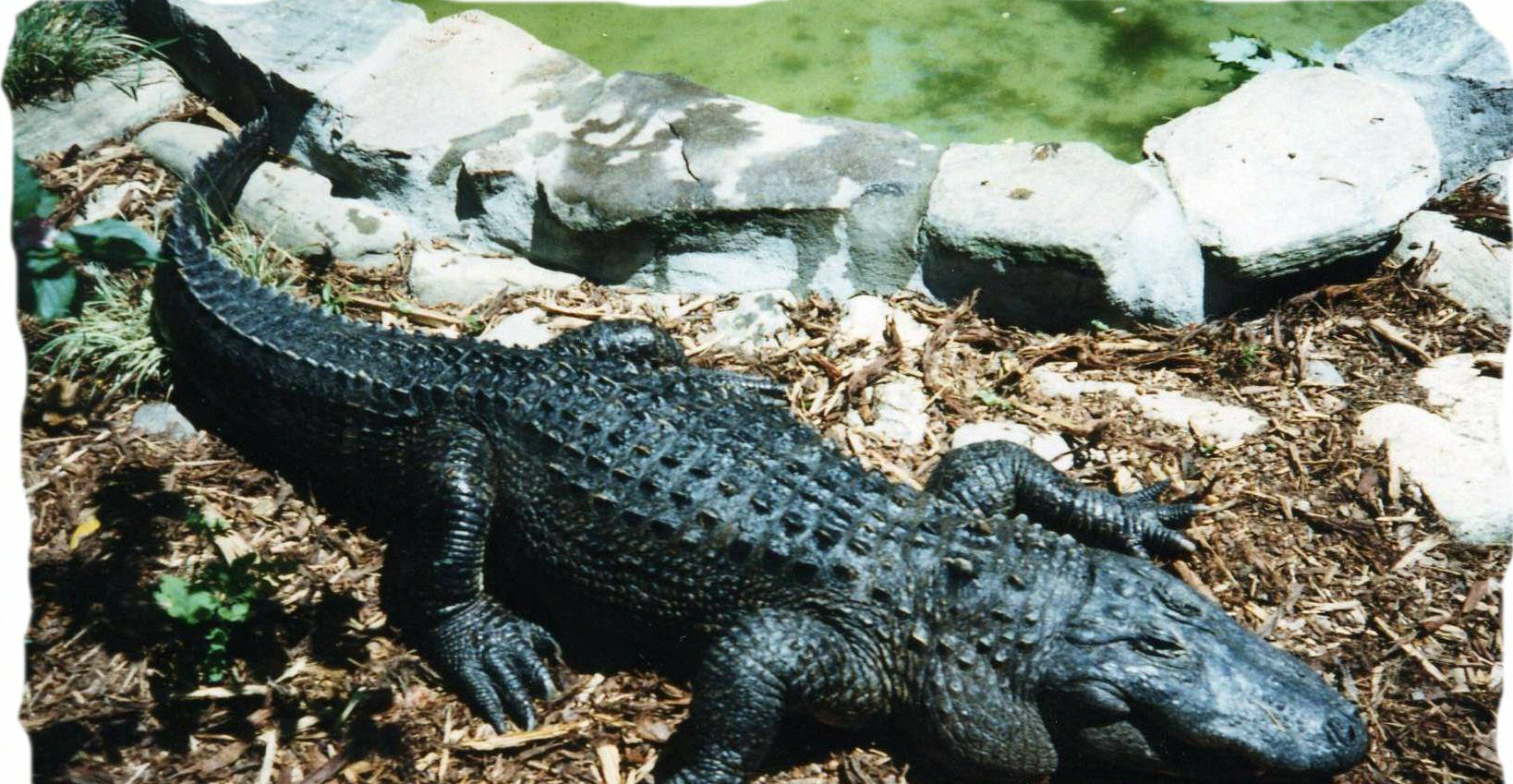 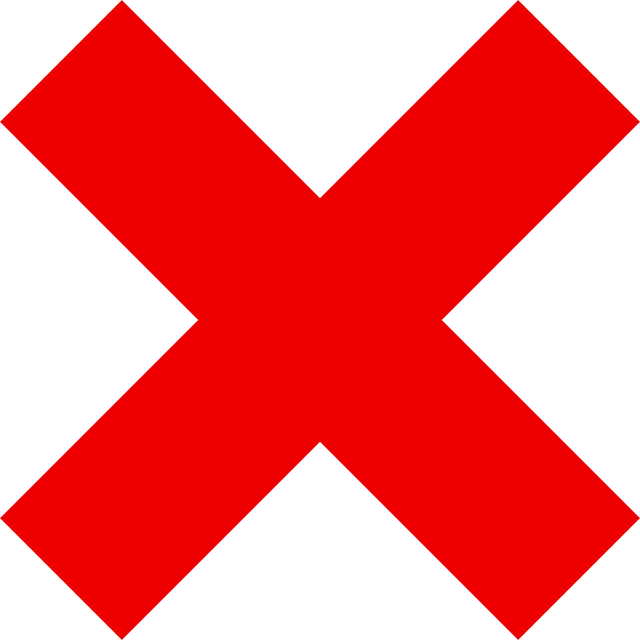 6bd0e9bd4fb4a738f9ca4c351a853281
4d37a1033450b8cc96ffd1564829d321
ee67d8bef72f9b63fa93dc9ea1bb833a
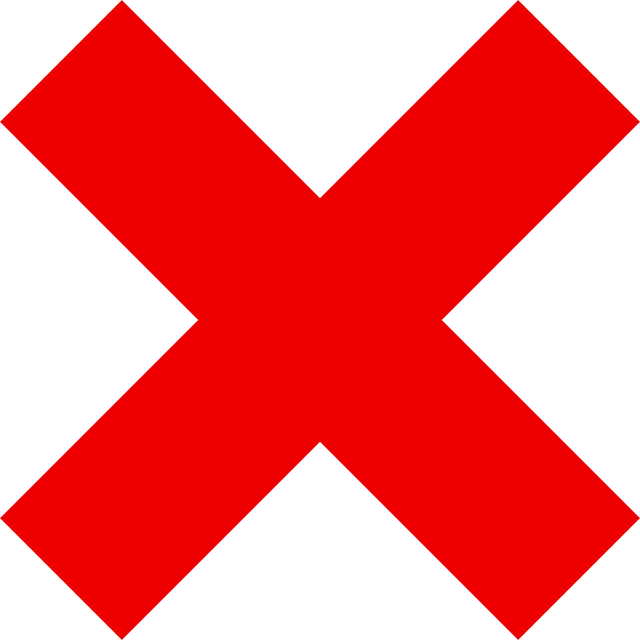 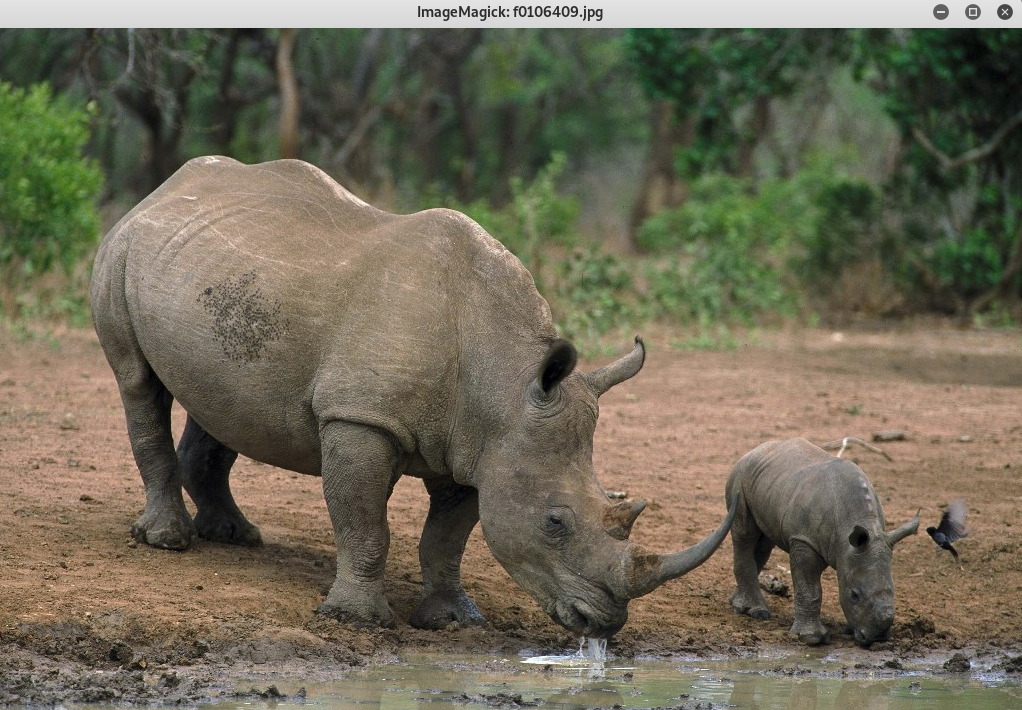 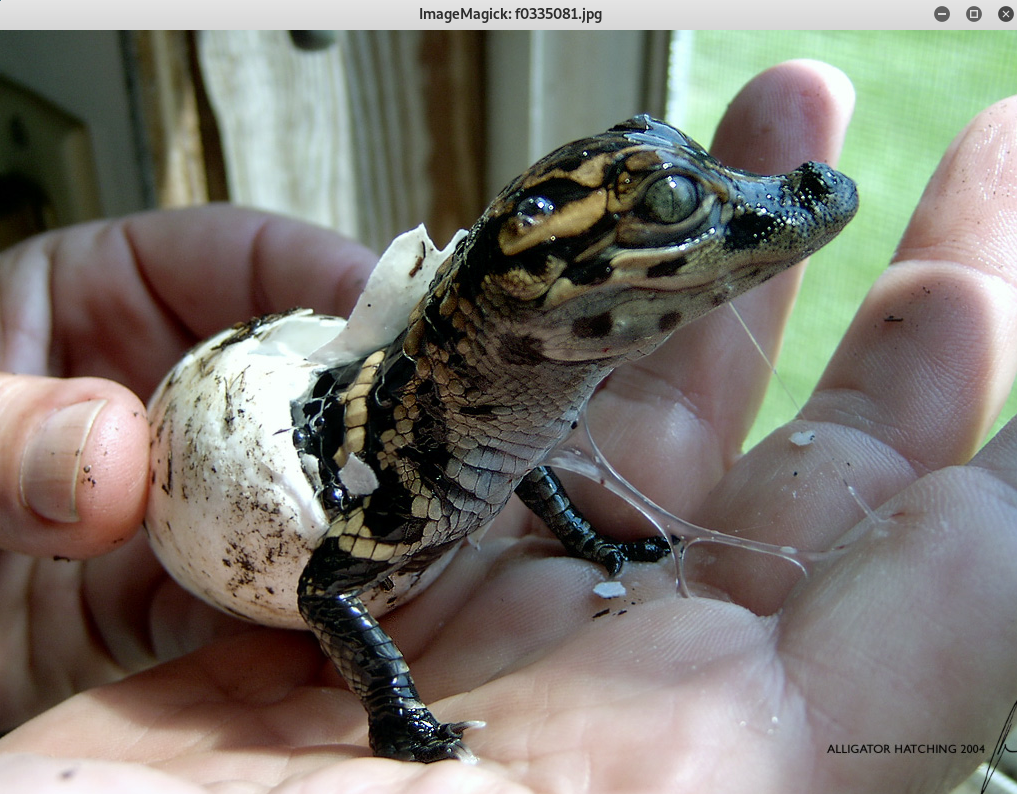 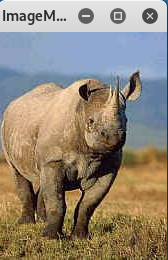 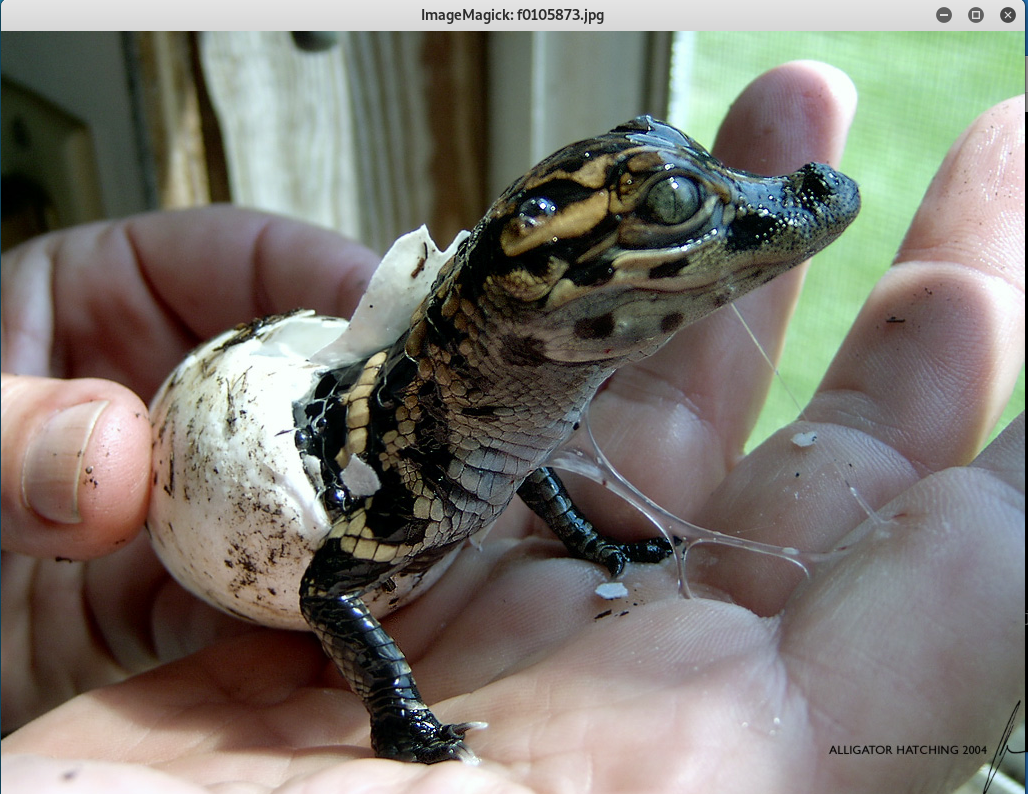 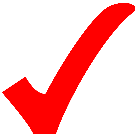 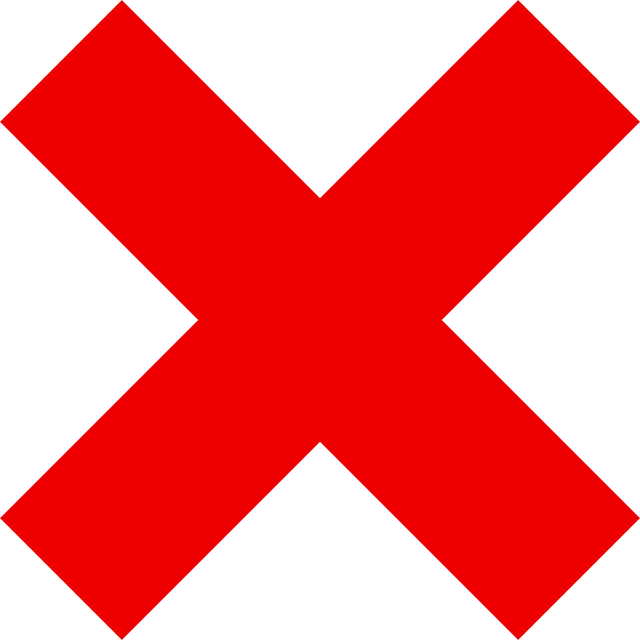 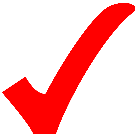 2
1
ca03f2eed3db06a82a8a31b3a3defa24
ed870202082ea4fd8f5488533a561b35
f1bbcd31cd33badc65ca3d1d781f57fa
f1bbcd31cd33badc65ca3d1d781f57fa
All retrieved.gif photos
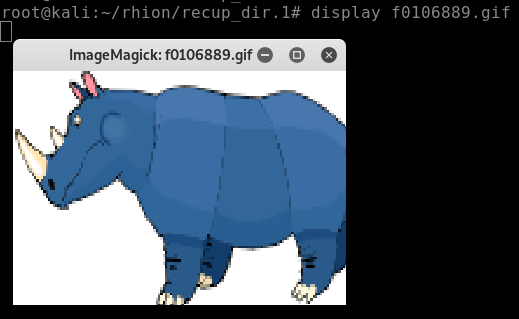 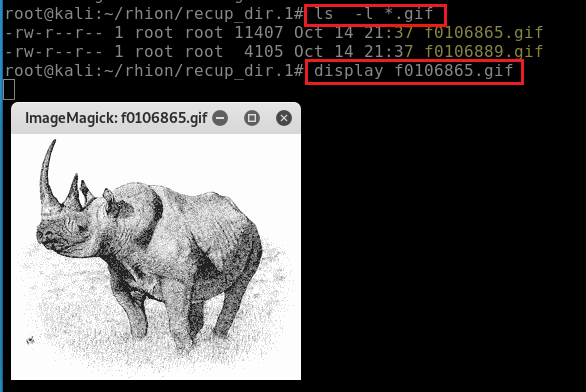 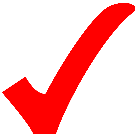 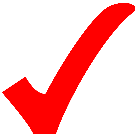 4
3
d03dc23d4ec39e4d16da3c46d2932d62
76610b7bdb85e5f65e96df3f7e417a74
Evidence
What evidence help you make conclusion that 
a suspect deleted rhino images?
Four recovered images
contain rhino images
Images are recovered using tool
PhotoRec7.1
What happened to the hard drive and USB?
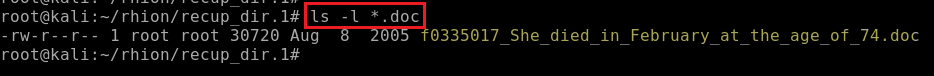 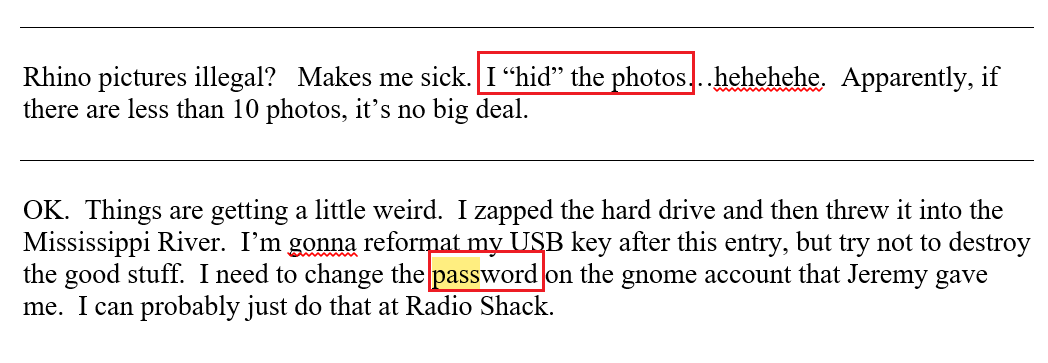 Progress so far
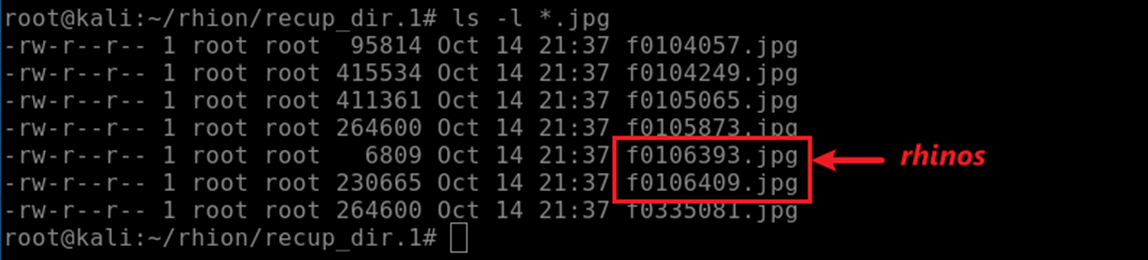 Two rhinos
7 .jpg (2 rhinos) 
2 .gif (2 rhinos) 
May have clues for rest photos
1 .doc
124 .txt
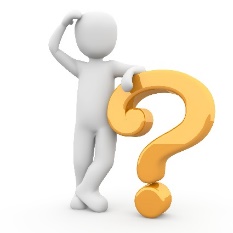 We are searching for nine or more unique rhinoceros images. Where are the rest of photos?